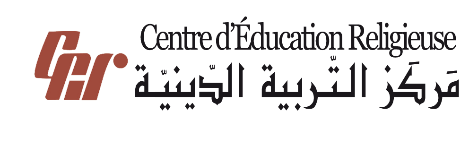 مَركَزُ التَّربِيَّةِ الدّينِيَّةرُهبانِيَّةُ القَلبَينِ الأَقدَسَين
يُقَدِّمُ
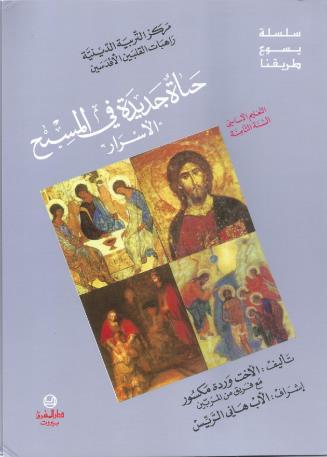 كِتابُ الثّامِنِ أَساسِيّ
حَياةٌ جَديدَةٌ في المَسيحِ
الأَسرار
اللِّقاءُ الثّامِن
شو خَطِيْتي؟
سَبيلُ الرّوحِ أَم شَهوَةُ الجَسَد
شو بَدْنا نَعمِل بَهَاللّقاء؟
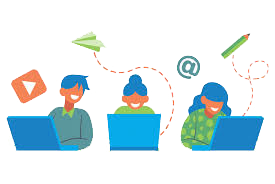 نِمَيّز بَينَ الخَطَأ وَالخَطيئَة ونشرَح الفَرق بَيناتُن ونْعَبّر عَن إنَّو الخَطيئَة هِيّي مِن أعْمال الجَسَد مِش مِن أَعْمَال الرّوح
سَلام المَسيح أَصدِقائي...
اليَوم رَح مِنْكَفي مَسيرِة التّعليم الإلكترونِي عَلى أمَل اللّقاء الفِعلِيّ قَريبًا
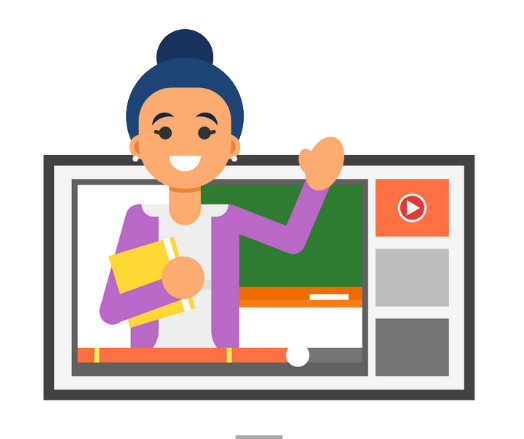 بِالبِدايِة، رَح أُطلُب مِن حَدا فيكُن يِقْرا قِصّة ميرا لَ حَتّى نِتحاوَر حَولَها
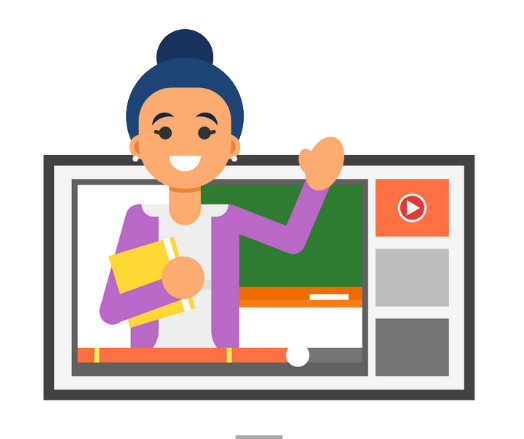 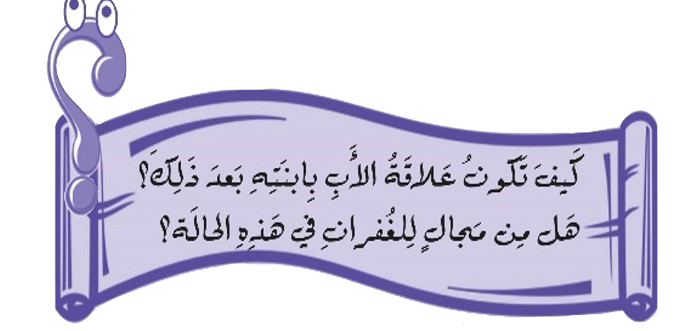 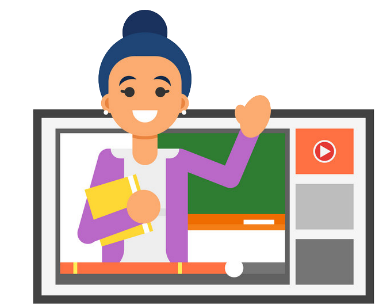 رَح مِنْشوف سَوا 
فيلم «ما هيَ الخَطيئَة؟» ونِتْناقَش
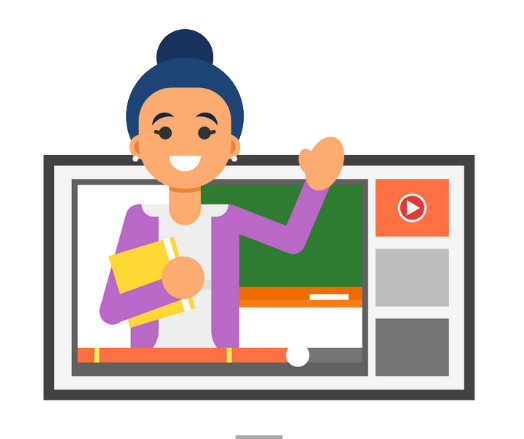 عَرض فيلْم 
«ما هِيَ الخَطيئَة»
وهَلَّق كِلّ واحَد ياخُد مَرجَع 
ويِفتَحو ويْقِلّي شو الخَطيئَة المَذكورَة  فيه
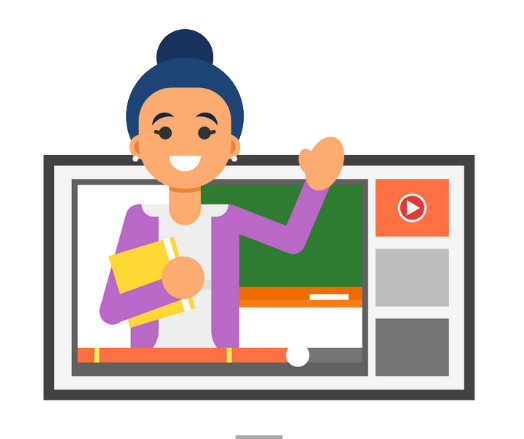 متّى 23/ 12
لوقا12 /16 
و21
لوقا12 /34
لوقا 13 / 6-9
طيطس 3 /3
متّى 18/ 23-35
متّى 5/ 27-28
متّى 23/ 12 : الكبرياء
لوقا12 /16 و 21 : البخل و رفض المُشاركة
لوقا12 /34 : الشّراهة
طيطس 3 /3: الحسد
لوقا 13 / 6-9: (مثل التينة) الكَسَل
متّى 18/ 23-35: الغضَب
متّى 5/ 27-28: الشّهوَة
الأَجوِبَة
وهَلَّق جَربوا جاوبُني عَ هَالاسئِلِة
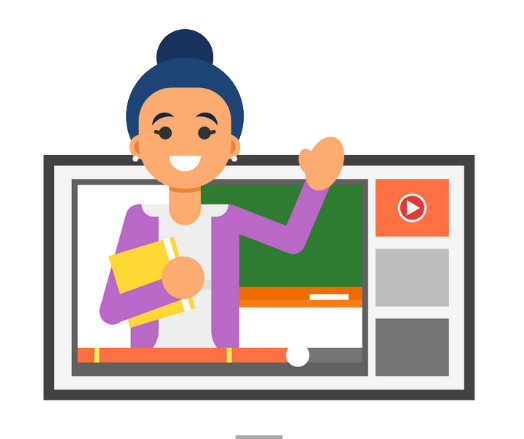 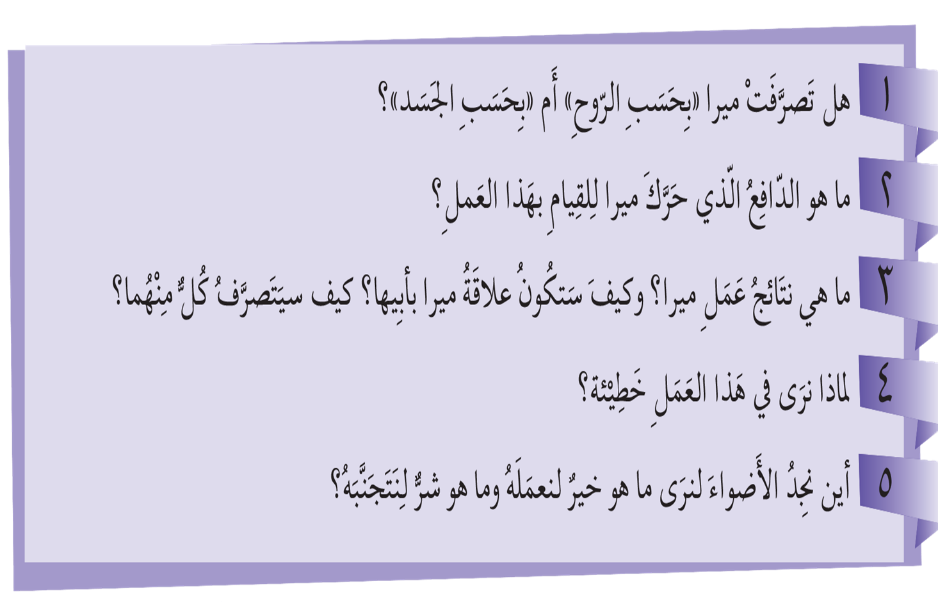 شو بيقول القِدّيس بولُس عَن أعمال الجَسَد وثِمار الرّوح؟
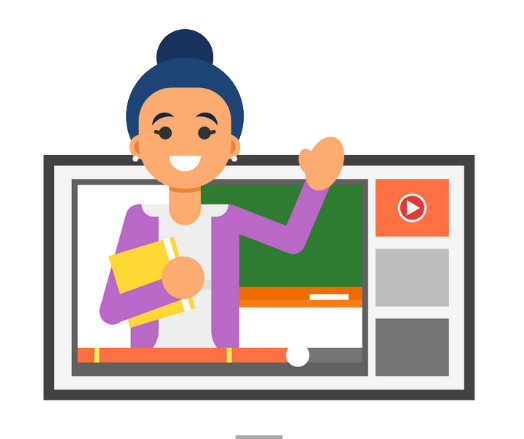 شو منحفَظ مِن هَاللِّقاء؟
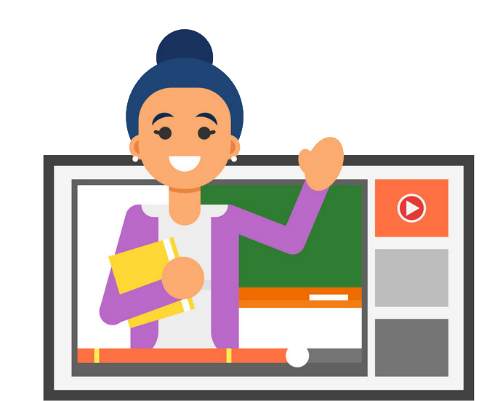 نحفظ أنَّ الخَطايا الرَّئيسَةُ سَبعٌ :
الكبرياء
البخل و رفض المُشاركة
الشّراهة
الحسد
الكَسَل
الغضَب
الشّهوَة

وَتُسَمّى كَذَلِكَ لأَنَّ مِنها تَتَفَرَّعُ سائِرُ الخَطايا.
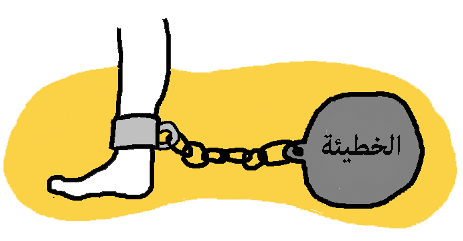 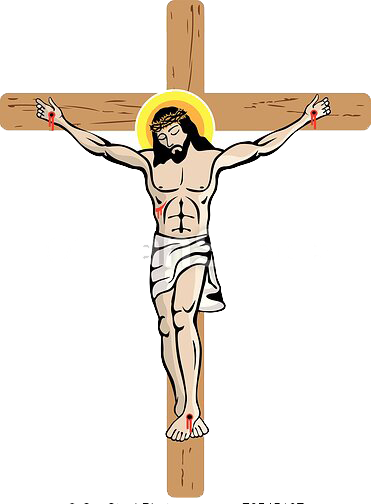 الخَطيئَةُ هِيَ حالَةٌ وفِعل. 
هيَ حالَةُ الإنسانِ عِندَما يَبتَعِدُ عنِ اللّهِ فَيقَومُ بِأعمالٍ مُناقِضَةٍ للحُبّ «أعمالُ الجسدِ». 
وهَذِه الحالةُ لا
 تَظهرُ لنا تَمامًا إلّا
 في ضَوءِ صَليبِ المسيح.
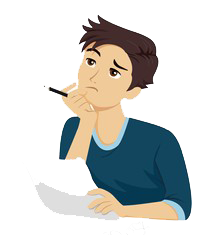 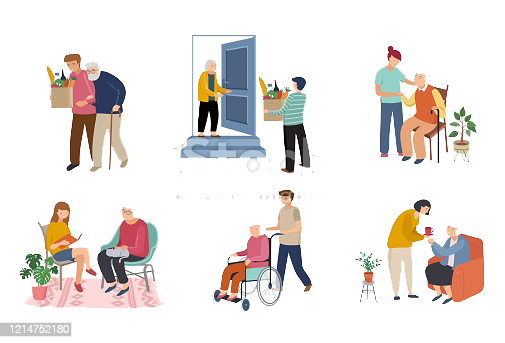 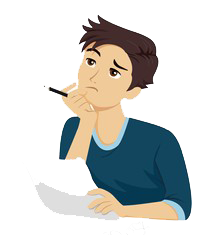 ومَنْ آمَنَ وتحرَّرَ من الشَّهواتِ، 
يَقومُ بِالأَعمالِ الصّالحة
الخَطيئَةُ هِيَ بُعدٌ عَنِ اللّهِ وَانْفِصالٌ عَن مَحَبَّتِهِ وَهِيَ تَقودُنا إلى المَوت.
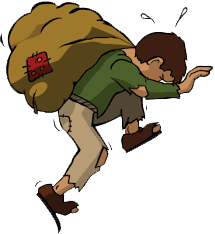 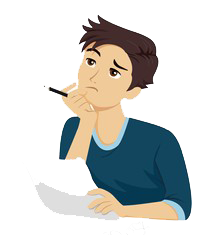 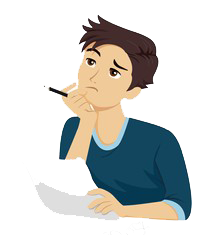 .
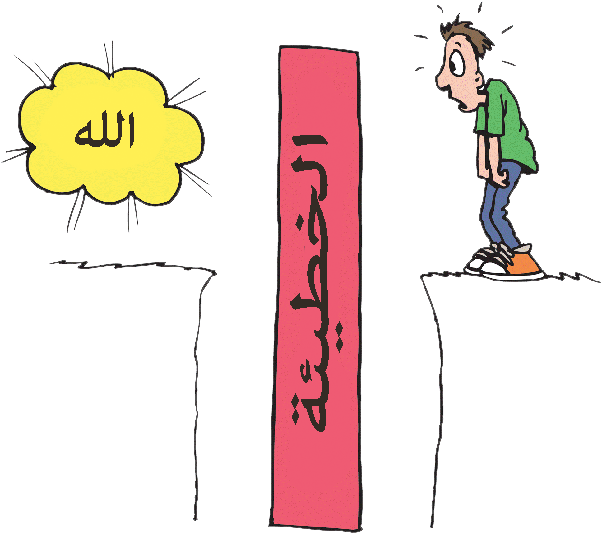 الخَطيئَةُ هِيَ مَوتُ المَحَبَّةِ
 وَتَأخُذُ عِدَّةَ أَوجُه: 
هِيَ انْفِصالُ الإِنسانِ عَنِ اللّه.
وَبِالتّالي انْفِصالُ الإِنسانِ عَنِ الآخَرين
.
جَميعُنا مُعَرَّضونَ لِلخَطيئَةِ، 
وَمِن هُنا نَحنُ بِحاجَةٍ إلى مَغفِرَةٍ مُستَمِرَّةٍ 
«سَبعينَ مَرَّةٍ سَبعَ مَرّات»،
وَإلى أَن نَشعُرَ بأَنَّ اللّهَ يُحِبُّنا
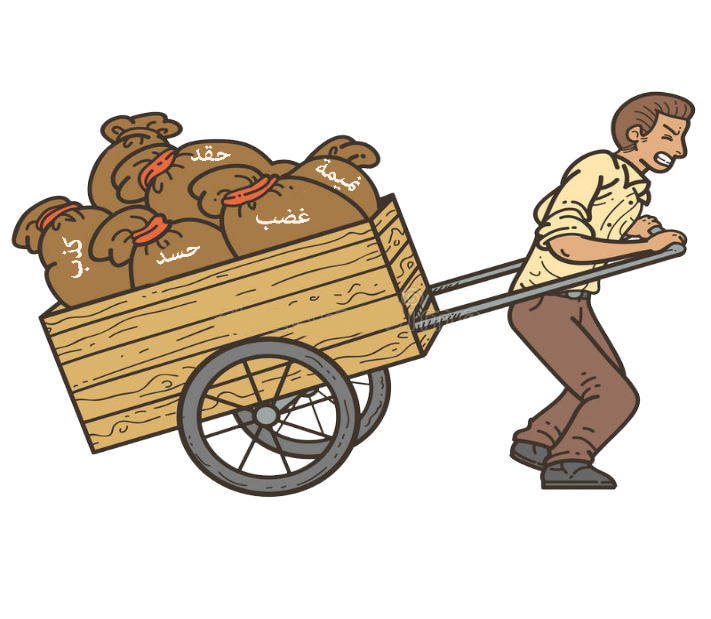 ومنِختُم لِقاءنا بِها الصّلاة!
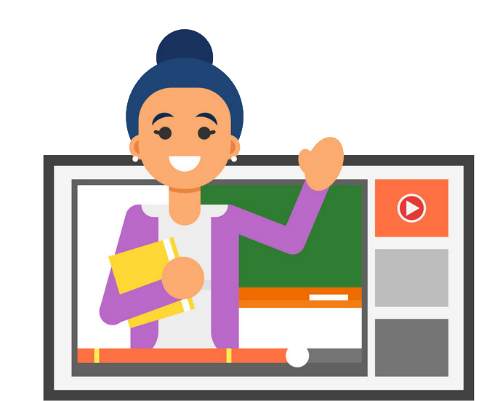 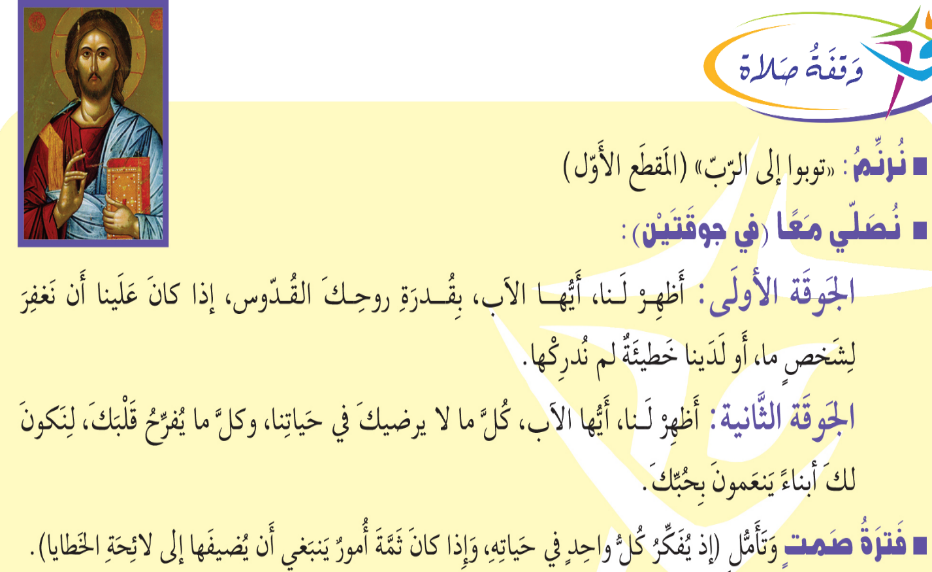 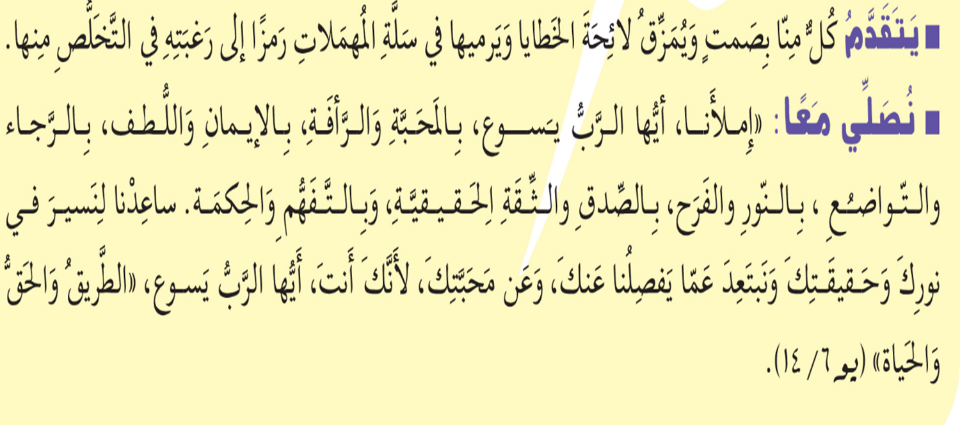 منِلتِقي الجُمعَة الجايي
باي باي
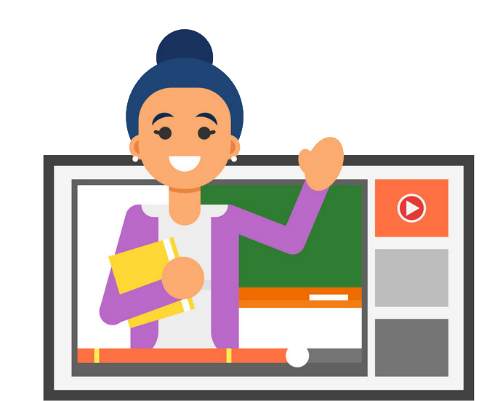